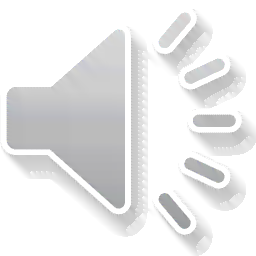 商务通用PPT模版
The user can demonstrate on a projector or computer, or print the presentation and make it into a film to be used in a wider field
汇报人：XXX
部   门：XXX
[Speaker Notes: https://www.freeppt7.com]
CONTENTS
标题文字添加此处
标题文字添加此处
标题文字添加此处
标题文字添加此处
ADD YOUR TEXT HERE ADD YOUR TEXT ADD YOUR TEXT
ADD YOUR TEXT HERE ADD YOUR TEXT ADD YOUR TEXT
ADD YOUR TEXT HERE ADD YOUR TEXT ADD YOUR TEXT
ADD YOUR TEXT HERE ADD YOUR TEXT ADD YOUR TEXT
1
2
3
4
1
标题文字添加此处
The user can demonstrate on a projector or computer, or print the presentation and make it into a film to be used in a wider field
标题文字添加此处
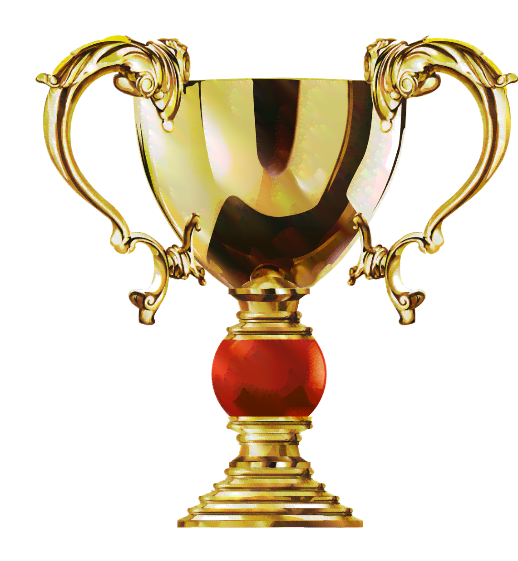 回顾这一年的工作，在取得成绩的同时，我们也找到了工作中的不足和问题，主要反映于xx及xxx的风格、定型还有待进一步探索，尤其是网上的公司产品库充分体现我们xxxxx和我们这个平台能为客户提供良好的商机和快捷方便的信息、导航的功能发挥。展望新的一年，我们将继续努力，力争各项工作更上一个新台阶。
标题文字添加此处
ADD YOUR TEXT HERE ADD YOUR TEXT ADD YOUR TEXT
标题文字添加
标题文字添加
标题文字添加
标题文字添加
用户可以在投影仪或者计算机上进行演示也可以将演示文稿打印出来制作成胶片以便应用到更广泛的领域中
用户可以在投影仪或者计算机上进行演示也可以将演示文稿打印出来制作成胶片以便应用到更广泛的领域中
用户可以在投影仪或者计算机上进行演示也可以将演示文稿打印出来制作成胶片以便应用到更广泛的领域中
用户可以在投影仪或者计算机上进行演示也可以将演示文稿打印出来制作成胶片以便应用到更广泛的领域中
标题文字添加此处
ADD YOUR TEXT HERE ADD YOUR TEXT ADD YOUR TEXT
标题文字添加
标题文字添加
标题文字添加
标题文字添加
用户可以在投影仪或者计算机上进行演示
用户可以在投影仪或者计算机上进行演示
用户可以在投影仪或者计算机上进行演示
用户可以在投影仪或者计算机上进行演示
标题文字添加此处
ADD YOUR TEXT HERE ADD YOUR TEXT ADD YOUR TEXT
标题文字添加
标题文字添加
标题文字添加
用户可以在投影仪或者计算机上进行演示也可以将演示文稿打印出来制作成胶片以便应用
用户可以在投影仪或者计算机上进行演示也可以将演示文稿打印出来制作成胶片以便应用
用户可以在投影仪或者计算机上进行演示也可以将演示文稿打印出来制作成胶片以便应用
标题文字添加此处
ADD YOUR TEXT HERE ADD YOUR TEXT ADD YOUR TEXT
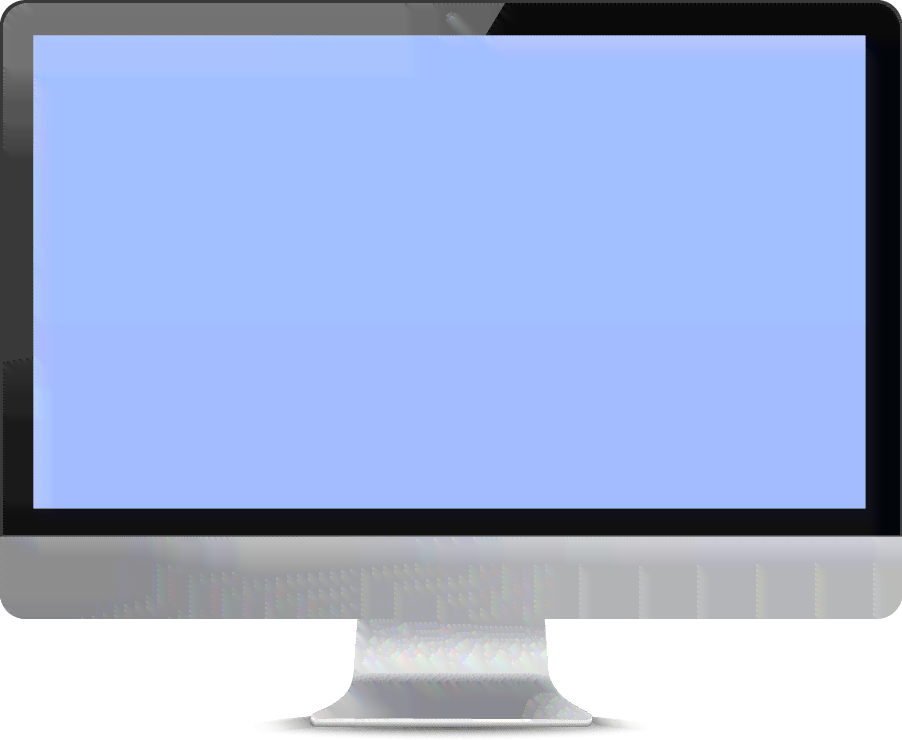 标题文字添加
标题文字添加
标题文字添加
用户可以在投影仪或者计算机上进行演示也可以将演示文稿打印出来制作成胶片以便应用到更广泛的领域中
用户可以在投影仪或者计算机上进行演示也可以将演示文稿打印出来制作成胶片以便应用到更广泛的领域中
用户可以在投影仪或者计算机上进行演示也可以将演示文稿打印出来制作成胶片以便应用到更广泛的领域中
标题文字添加此处
ADD YOUR TEXT HERE ADD YOUR TEXT ADD YOUR TEXT
标题文字添加
标题文字添加
标题文字添加
用户可以在投影仪或者计算机上进行演示也可以将演示文稿打印出来制作成胶片以便应用到更广泛的领域中
用户可以在投影仪或者计算机上进行演示也可以将演示文稿打印出来制作成胶片以便应用到更广泛的领域中
用户可以在投影仪或者计算机上进行演示也可以将演示文稿打印出来制作成胶片以便应用到更广泛的领域中
2
标题文字添加此处
The user can demonstrate on a projector or computer, or print the presentation and make it into a film to be used in a wider field
标题文字添加此处
ADD YOUR TEXT HERE ADD YOUR TEXT ADD YOUR TEXT
标题文字添加
标题文字添加
标题文字添加
标题文字添加
标题文字添加
1
2
3
4
5
用户可以在投影仪或者计算机上进行演示也可以将演示文稿打印出来
用户可以在投影仪或者计算机上进行演示也可以将演示文稿打印出来
用户可以在投影仪或者计算机上进行演示也可以将演示文稿打印出来
用户可以在投影仪或者计算机上进行演示也可以将演示文稿打印出来
用户可以在投影仪或者计算机上进行演示也可以将演示文稿打印出来
标题文字添加此处
ADD YOUR TEXT HERE ADD YOUR TEXT ADD YOUR TEXT
标题文本预设
标题文本预设
标题文本预设
标题文本预设
标题文本预设
标题文本预设
标题文本预设
标题文本预设
标题文本预设
标题文本预设
标题文字添加此处
ADD YOUR TEXT HERE ADD YOUR TEXT ADD YOUR TEXT
01
02
标题文字添加
标题文字添加
标题文字添加
标题文字添加
用户可以在投影仪或者计算机上进行演示也可以将演示文稿打印出来
用户可以在投影仪或者计算机上进行演示也可以将演示文稿打印出来
用户可以在投影仪或者计算机上进行演示也可以将演示文稿打印出来
用户可以在投影仪或者计算机上进行演示也可以将演示文稿打印出来
03
04
标题文字添加此处
ADD YOUR TEXT HERE ADD YOUR TEXT ADD YOUR TEXT
标题文字添加
标题文字添加
标题文字添加
标题文字添加
用户可以在投影仪或者计算机上进行演示也可以将演示文稿打印出来制作成胶片以便应用
用户可以在投影仪或者计算机上进行演示也可以将演示文稿打印出来制作成胶片以便应用
用户可以在投影仪或者计算机上进行演示也可以将演示文稿打印出来制作成胶片以便应用
用户可以在投影仪或者计算机上进行演示也可以将演示文稿打印出来制作成胶片以便应用
3
标题文字添加此处
The user can demonstrate on a projector or computer, or print the presentation and make it into a film to be used in a wider field
标题文字添加此处
ADD YOUR TEXT HERE ADD YOUR TEXT ADD YOUR TEXT
标题文字添加
标题文字添加
标题文字添加
用户可以在投影上进行演示也可将演示文稿打印出来制作成胶片以便应用
用户可以在投影上进行演示也可将演示文稿打印出来制作成胶片以便应用
用户可以在投影上进行演示也可将演示文稿打印出来制作成胶片以便应用
标题文字添加此处
ADD YOUR TEXT HERE ADD YOUR TEXT ADD YOUR TEXT
70%
40%
80%
60%
文字添加
文字添加
文字添加
文字添加
用户可以在投影仪或者计算机上进行演示也可以将演示文稿打印出来
用户可以在投影仪或者计算机上进行演示也可以将演示文稿打印出来
用户可以在投影仪或者计算机上进行演示也可以将演示文稿打印出来
用户可以在投影仪或者计算机上进行演示也可以将演示文稿打印出来
标题文字添加此处
ADD YOUR TEXT HERE ADD YOUR TEXT ADD YOUR TEXT
用户可以在投影仪或者计算机上进行演示也可以将演示文稿打印出来
用户可以在投影仪或者计算机上进行演示也可以将演示文稿打印出来
用户可以在投影仪或者计算机上进行演示也可以将演示文稿打印出来
用户可以在投影仪或者计算机上进行演示也可以将演示文稿打印出来
用户可以在投影仪或者计算机上进行演示也可以将演示文稿打印出来
用户可以在投影仪或者计算机上进行演示也可以将演示文稿打印出来
标题文字添加此处
ADD YOUR TEXT HERE ADD YOUR TEXT ADD YOUR TEXT
AMET
AMET
AMET
AMET
71%
50%
60%
85%
标题文字添加
标题文字添加
用户可以在投影仪或者计算机上进行演示也可以将演示文稿打印出来制作成胶片以便应用到更广泛的领域中
用户可以在投影仪或者计算机上进行演示也可以将演示文稿打印出来制作成胶片以便应用到更广泛的领域中
4
标题文字添加此处
The user can demonstrate on a projector or computer, or print the presentation and make it into a film to be used in a wider field
标题文字添加此处
ADD YOUR TEXT HERE ADD YOUR TEXT ADD YOUR TEXT
用户可以在投影仪或者计算机上进行演示也可以将演示文稿打印出来制作成胶片以便应用到更广泛的领域中
标题文字添加
标题文字添加
标题文字添加
用户可以在投影仪或者计算机上进行演示也可以将演示文稿打印出来制作成胶片
用户可以在投影仪或者计算机上进行演示也可以将演示文稿打印出来制作成胶片
用户可以在投影仪或者计算机上进行演示也可以将演示文稿打印出来制作成胶片
标题文字添加此处
ADD YOUR TEXT HERE ADD YOUR TEXT ADD YOUR TEXT
标题文本预设
标题文本预设
用户可以在投影仪或进行演示也可以将演示文稿打印出来制作
用户可以在投影仪或进行演示也可以将演示文稿打印出来制作
用户可以在投影仪或进行演示也可以将演示文稿打印出来制作
用户可以在投影仪或进行演示也可以将演示文稿打印出来制作
标题文字添加此处
ADD YOUR TEXT HERE ADD YOUR TEXT ADD YOUR TEXT
LOREM
标题文字添加
LOREM
用户可以在投影仪或者计算机上进行演示也可以将演示文稿打印出来制作成胶片以便应用到更广泛的领域中
LOREM
LOREM
标题文字添加此处
ADD YOUR TEXT HERE ADD YOUR TEXT ADD YOUR TEXT
标题文字添加
标题文字添加
标题文字添加
标题文字添加
用户可以在投影仪或者计算机上进行演示也可以将演示文稿打印出来
用户可以在投影仪或者计算机上进行演示也可以将演示文稿打印出来
用户可以在投影仪或者计算机上进行演示也可以将演示文稿打印出来
用户可以在投影仪或者计算机上进行演示也可以将演示文稿打印出来
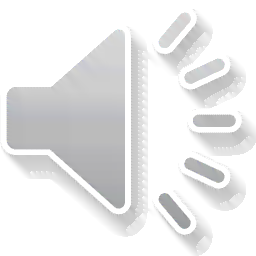 感谢您的观看
The user can demonstrate on a projector or computer, or print the presentation and make it into a film to be used in a wider field
汇报人：XXX
部   门：XXX
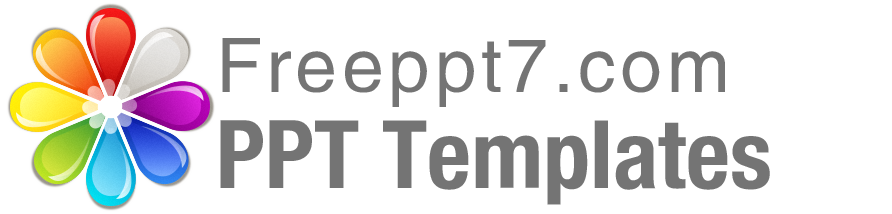 Best PPT templates for free download
https://www.freeppt7.com